TRƯỜNG TIỂU HỌC GIA THỤY
TIN HỌC 5
GV Trịnh Thị Thanh Dung
CHƯƠNG 2: SOẠN THẢO VĂN BẢN
Bài 1: Những gì em đã biết (Tiết 3)
BÀI 1: NHỮNG GÌ EM ĐÃ BIẾT
A. Hoạt động khởi động kết nối
1. Bài cũ:
Muốn sao chép một bức tranh rồi dán vào một vị trí khác của văn bản, ta làm thế nào?
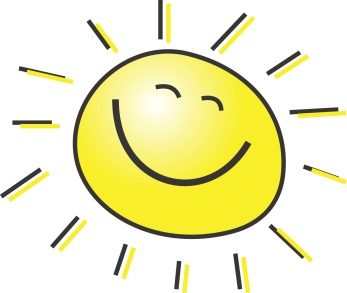 BÀI 1: NHỮNG GÌ EM ĐÃ BIẾT
A. HOẠT ĐỘNG THỰC HÀNH
HS soạn thảo và trình bày đoạn văn bản “Thiên nhiên kì thú – Hang Sơn Đoòng”. Tìm kiếm hình ảnh và chèn hình ảnh minh họa phù hợp với nội dung đoạn văn bản, lưu văn bản vào máy tính.
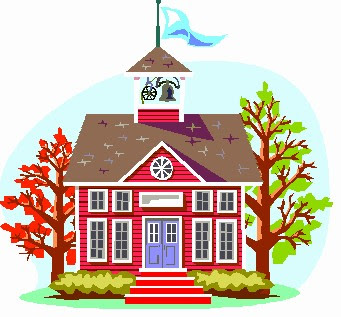 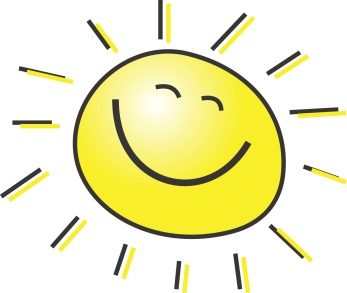 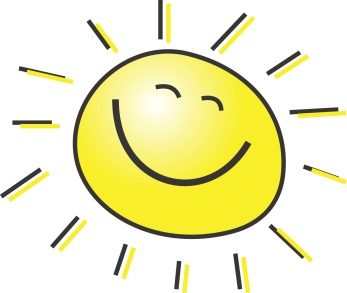 Hoạt động 2:
Thực hiện trang trí cho văn bản đã soạn thảo được trong hoạt động 1, trang trí và định dạng.
 
- Em hãy tự do sáng tạo để có 1 văn bản sáng sủa, khoa học và trang trí hấp dẫn bạn đọc.
GHI NHỚ
HẸN GẶP LẠI CÁC EM!